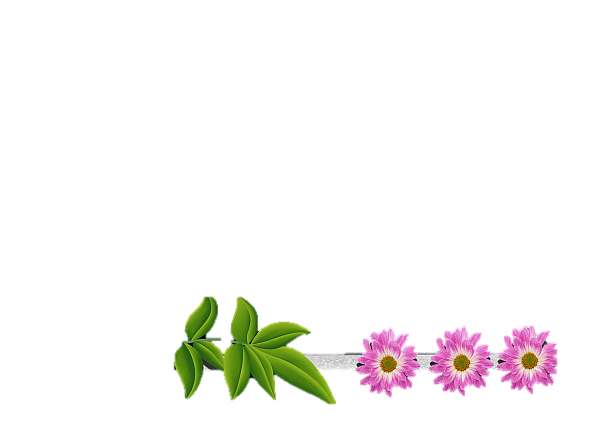 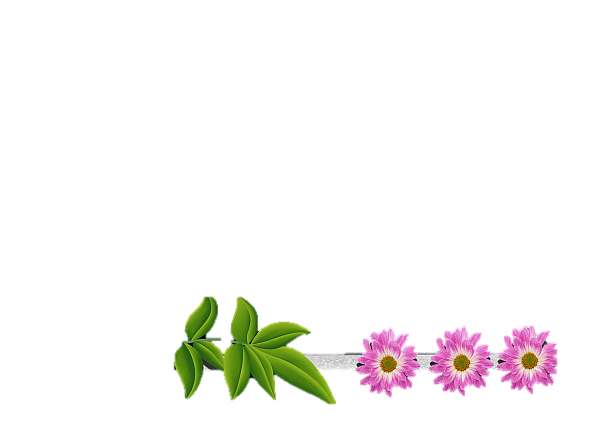 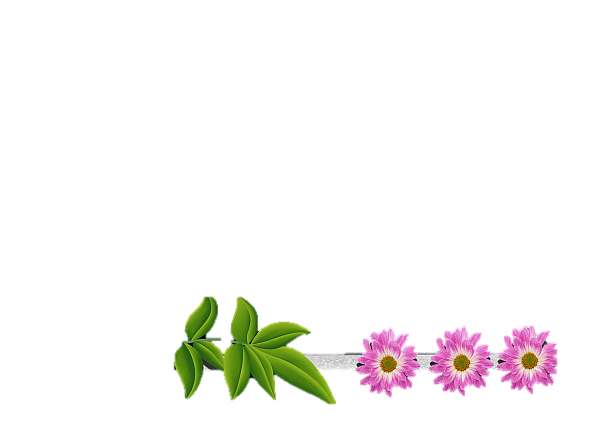 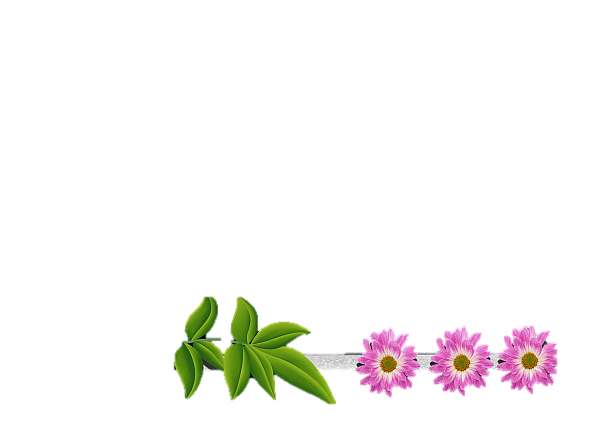 নির্দেশনা স্লাইড
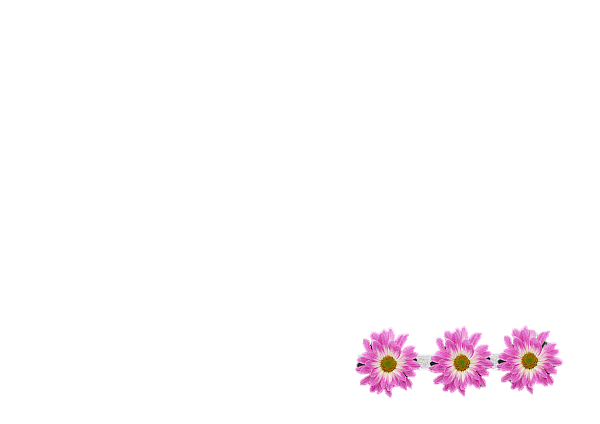 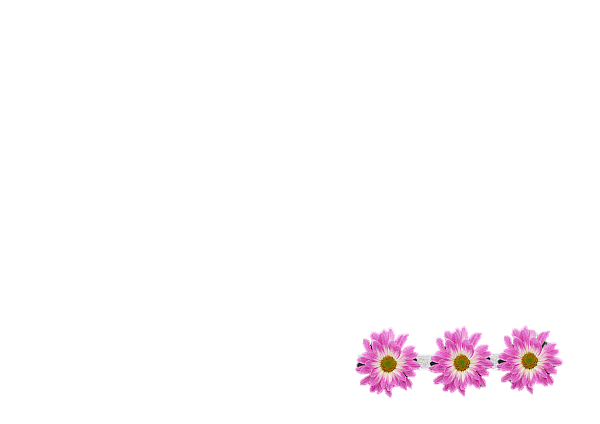 এই পাঠটি শ্রেণি কক্ষে উপস্থাপনের সময় প্রয়োজনীয় নির্দেশনা প্রতিটি স্লাইডের নিচে Slide Note সংযোজন করা হয়েছে । আশা করি সম্মানিত শিক্ষকগণ পাঠটি উপস্থাপনের পূর্বে উল্লেখিত Note দেখে নিবেন। এছাড়াও শিক্ষক প্রয়োজনবোধে তাঁর নিজস্ব কৌশল প্রয়োগ করতে পারবেন।
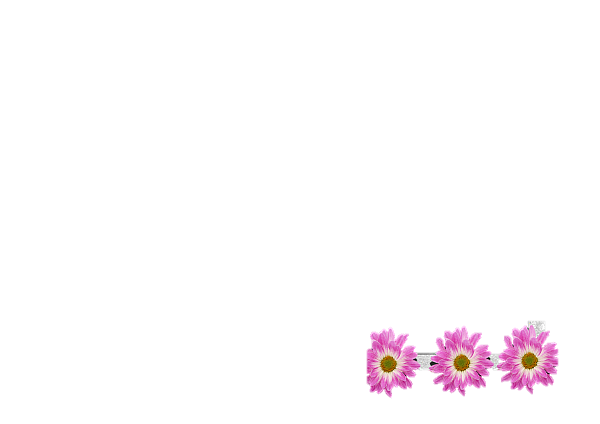 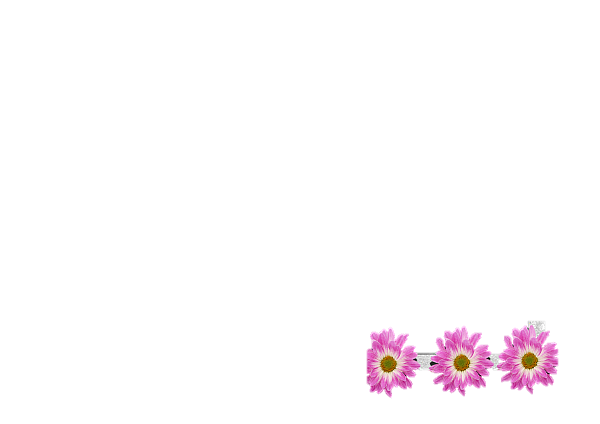 1
Engr. Md. Shofi Uddin
4 আগস্ট., 21
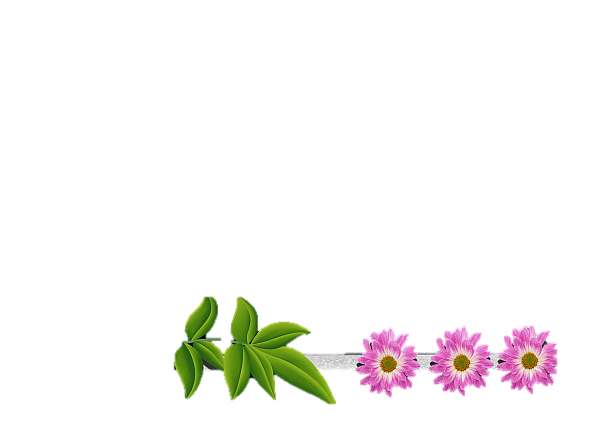 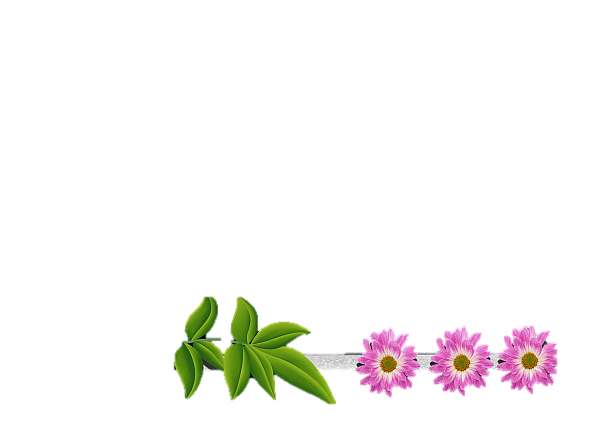 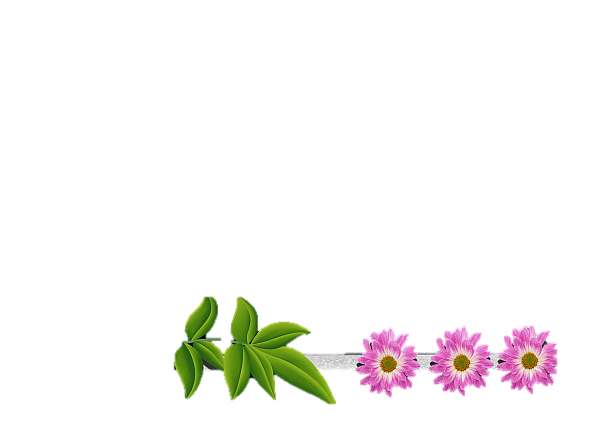 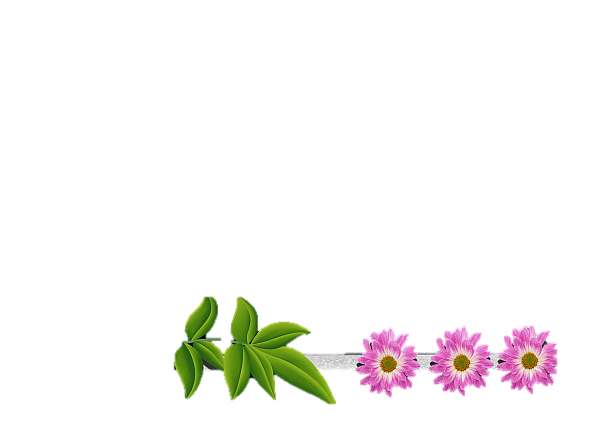 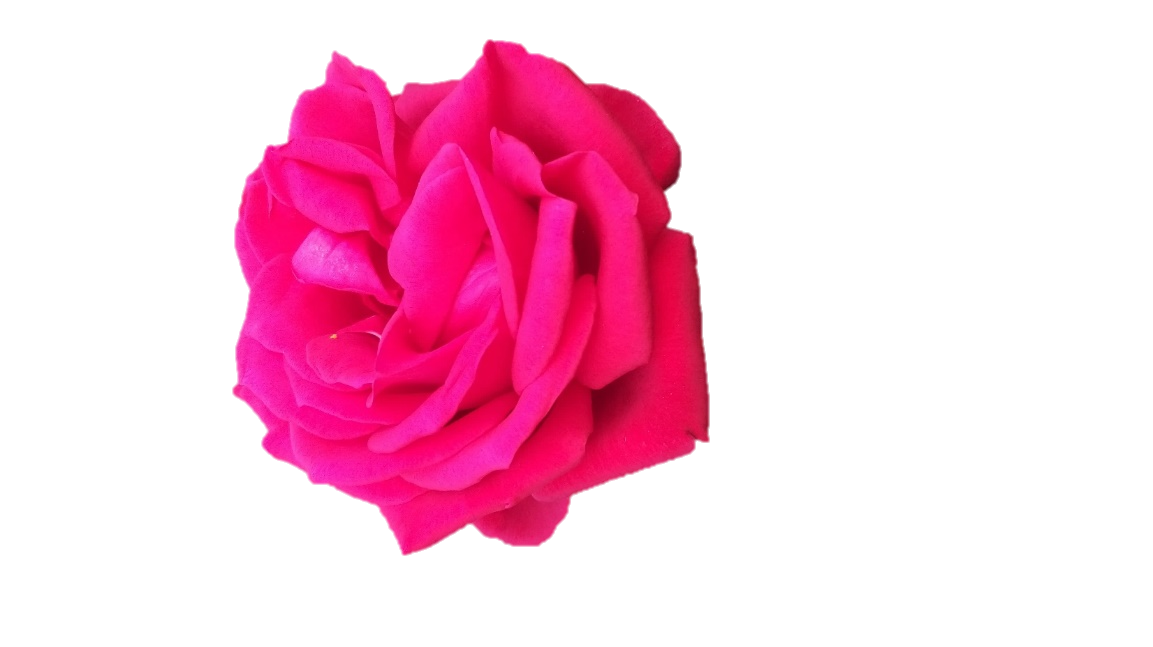 স্বাগত
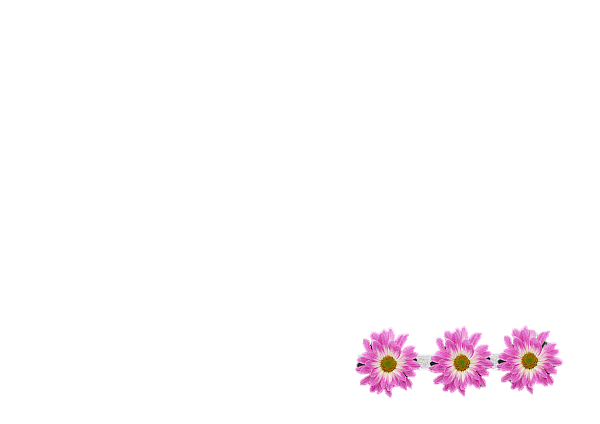 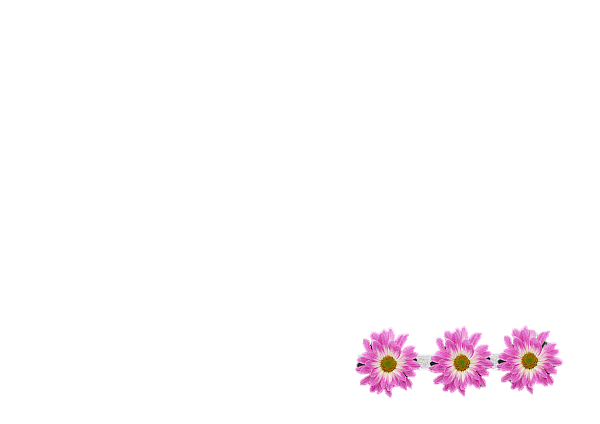 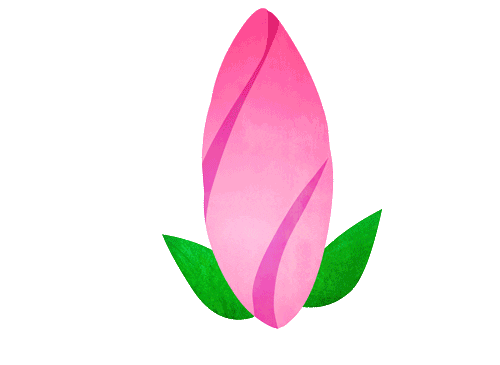 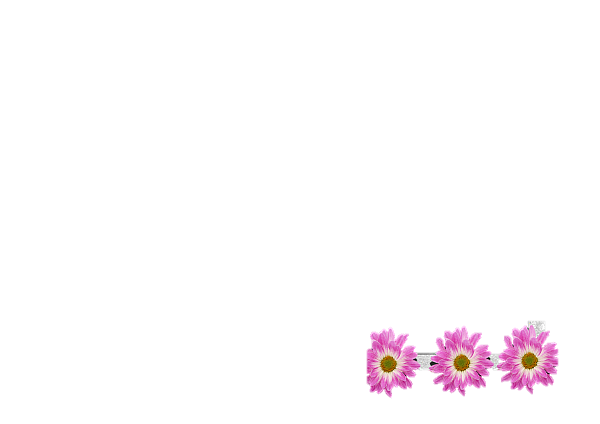 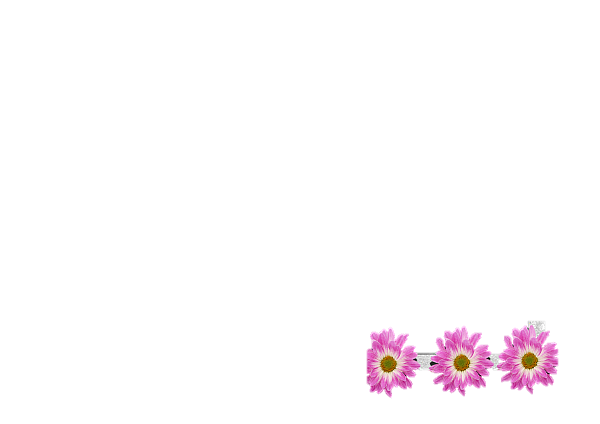 2
Engr. Md. Shofi Uddin
4 আগস্ট., 21
পরিচিতি
পাঠ পরিচিতি
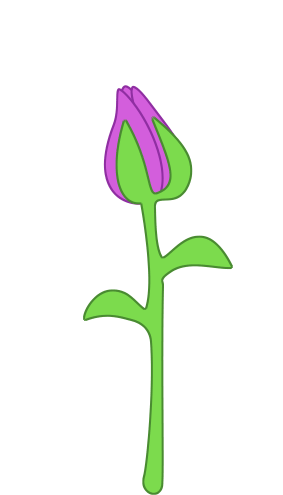 শিক্ষক পরিচিতি
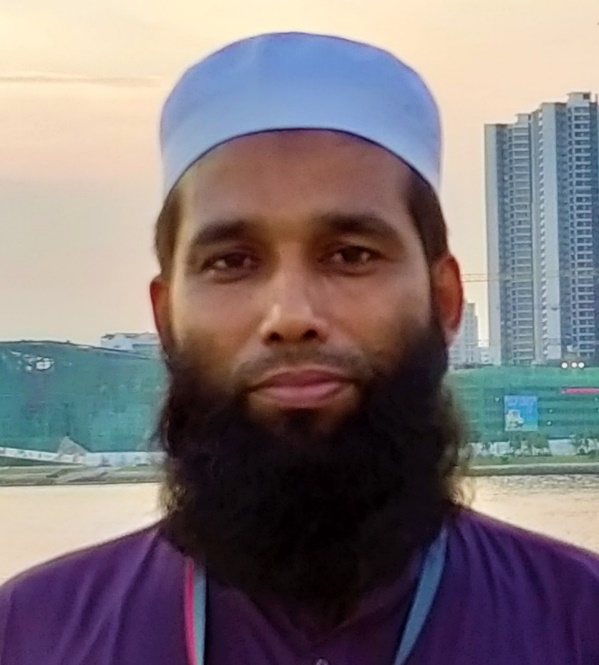 শ্রেণীঃ দ্বাদশ
বিষয়ঃ এগ্রো মেশিনারী
অধ্যায়ঃ ২.১৬
প্রকৌঃ মোঃ শফি উদ্দীন
ইন্সট্রাক্টর (ফার্ম মেশিনারী)
সরকারি টেকনিক্যাল স্কুল ও কলেজ
মেহেরপুর
Email: shofiuddintsc@gmail.com
01730-878558
পাঠের বিষয়বস্তুঃ
MIEB 19010
গুটি ইউরিয়া এপ্লিকেটর
3
Engr. Md. Shofi Uddin
4 আগস্ট., 21
কী দেখছো বল
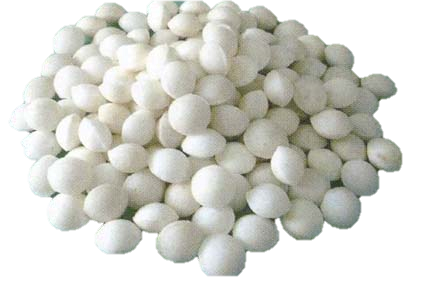 4
Engr. Md. Shofi Uddin
4 আগস্ট., 21
[Speaker Notes: সম্মানিত শিক্ষক মন্ডলী এই ছবি দেখিয়ে প্রশ্ন করবেন এবং পাঠের বিষয় শিক্ষার্থীদের মুখ থেকে বের করার চেষ্টা করবেন।]
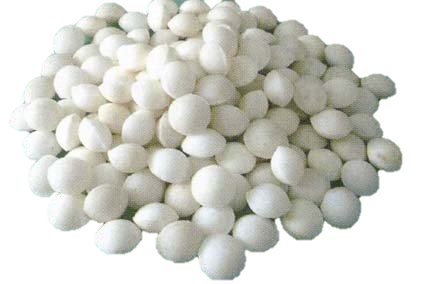 গুটি ইউরিয়া
5
Engr. Md. Shofi Uddin
4 আগস্ট., 21
[Speaker Notes: পাঠ ঘোষনা করবেন।]
আমাদের আজকের পাঠ
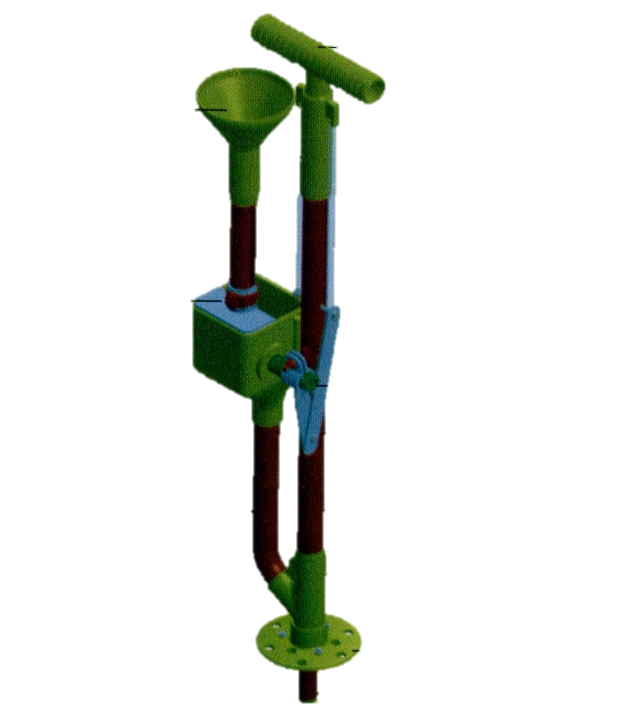 গুটি ইউরিয়া এপ্লিকেটর
6
Engr. Md. Shofi Uddin
4 আগস্ট., 21
শিখনফল
১. গুটি ইউরিয়া কী তা বলতে পারবে
২. গুটি ইউরিয়া প্রয়োগের সুফল বলতে পারবে
৩. গুটি ইউরিয়া এপ্লিকেটরের বিভিন্ন অংশের নাম বলতে পারবে
৪. গুটি ইউরিয়া এপ্লিকেটর পরিচালনা পদ্ধতি বর্ণনা করতে পারবে
7
Engr. Md. Shofi Uddin
4 আগস্ট., 21
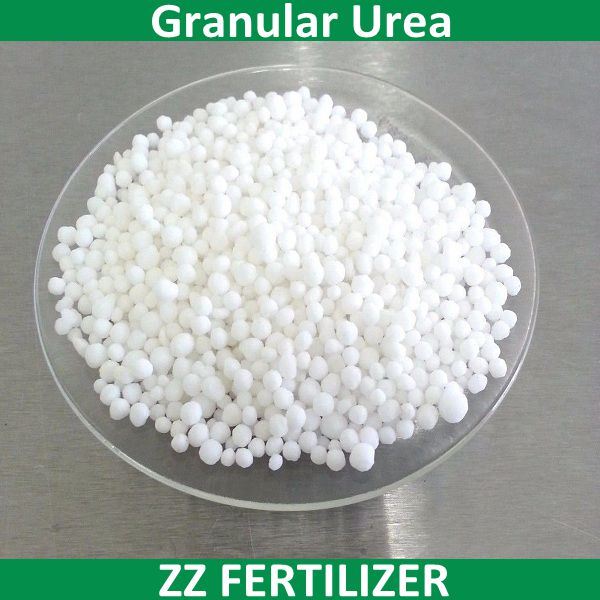 বিঘা প্রতি ৩৫-৪০ কেজি লাগে
৩০% গাছ গ্রহণ করতে পারে
অপচয় বেশী হয়
দানাদার ইউরিয়া
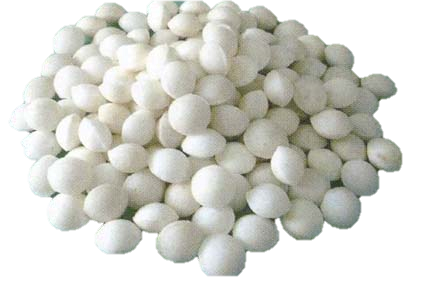 বিঘা প্রতি ২২-২৪ কেজি লাগে
৭০% ইউরিয়া গ্রহণ করতে পারে
প্রতি হেক্টরে ১০০ কেজি কম লাগে
গুটি ইউরিয়া
8
Engr. Md. Shofi Uddin
4 আগস্ট., 21
গুটি ইউরিয়া এপ্লিকেটরের প্রকারভেদ
পুল টাইপ
হ্যান্ড টাইপ
হ্যান্ড পুশ টাইপ
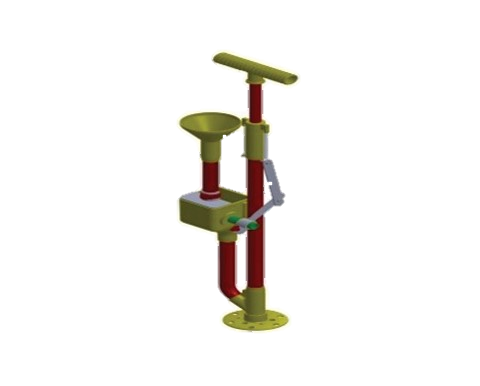 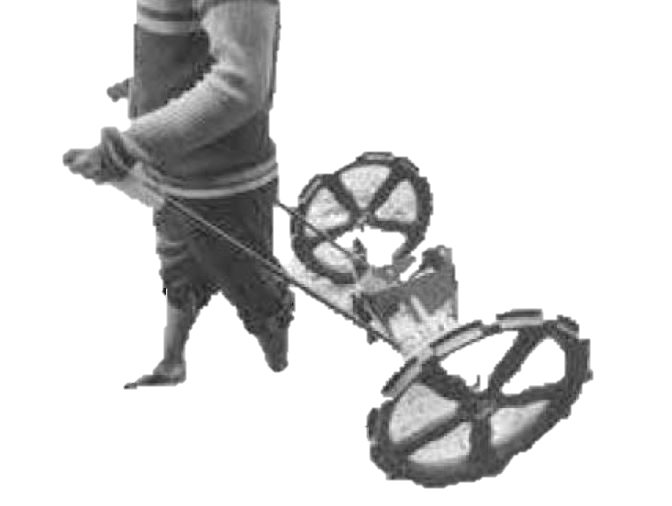 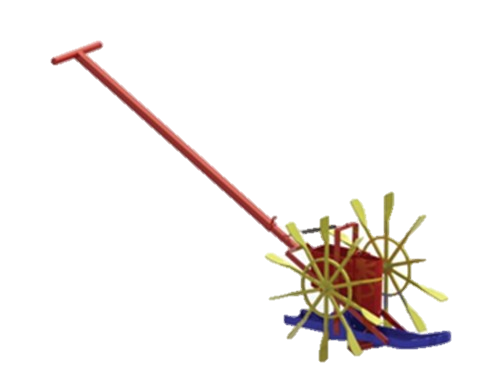 9
Engr. Md. Shofi Uddin
4 আগস্ট., 21
আধুনিক গুটি ইউরিয়া এপ্লিকেটর
বারি মডেল
বিএইউ  মডেল
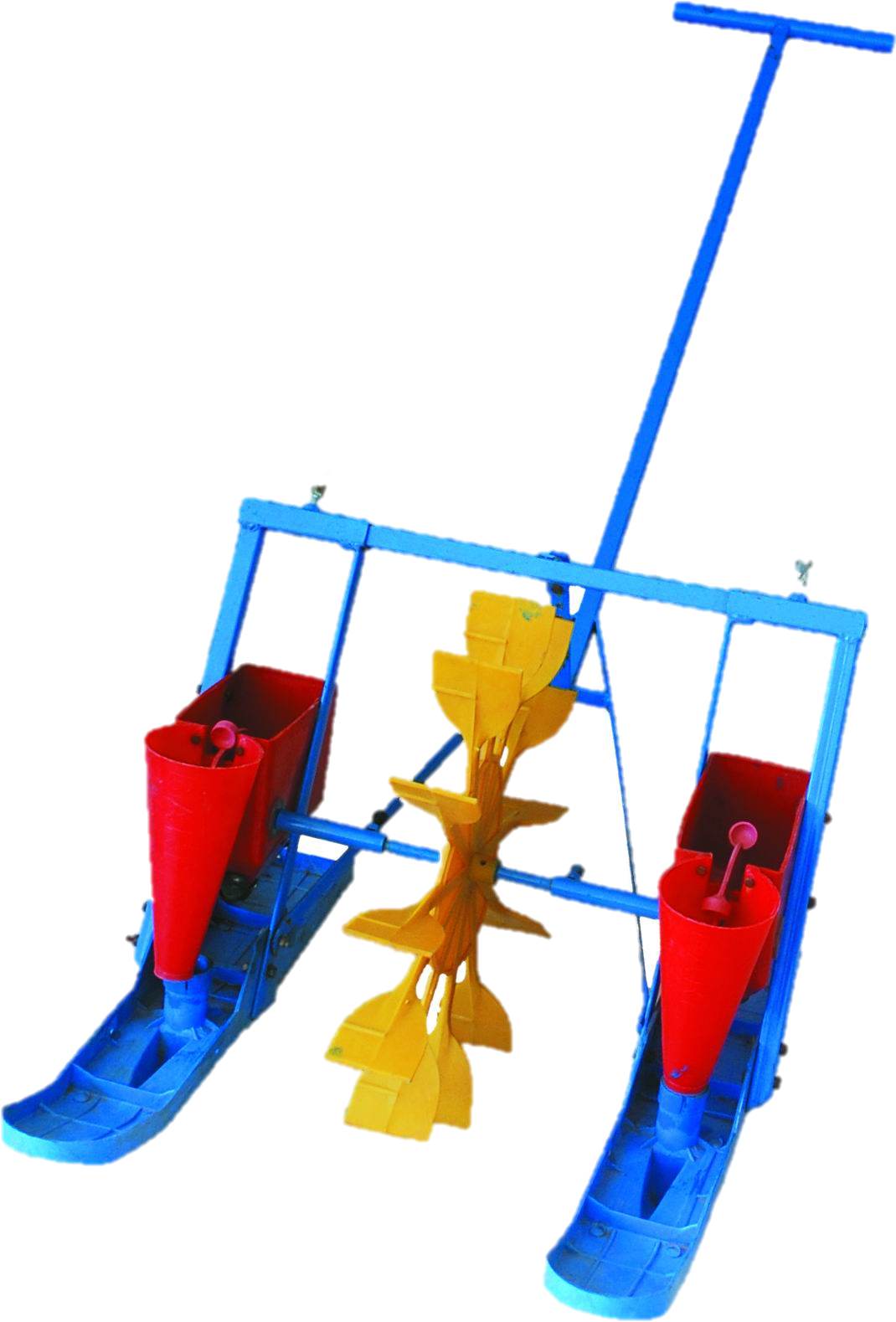 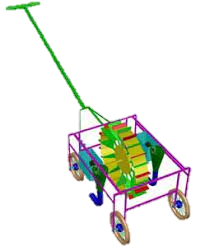 10
Engr. Md. Shofi Uddin
4 আগস্ট., 21
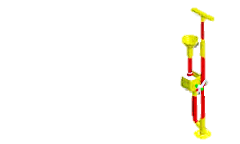 হাতল
চোঙ্গা
হপার
বডি পাইপ
ডেলিভারি পাইপ
বেজ প্লেট
গুটি ইউরিয়া প্রয়োগ যন্ত্র
11
Engr. Md. Shofi Uddin
4 আগস্ট., 21
গুটি ইউরিয়া প্রয়োগের নিয়ম
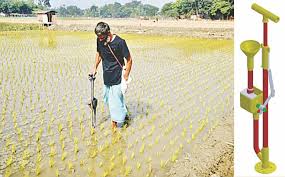 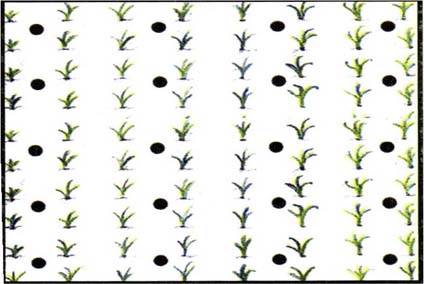 সারি×সারি=২০সেমি
গোচা×গোছা=২০সেমি
12
Engr. Md. Shofi Uddin
4 আগস্ট., 21
হ্যান্ড টাইপ গুটি ইউরিয়া প্রয়োগ যন্ত্র
13
Engr. Md. Shofi Uddin
4 আগস্ট., 21
হ্যান্ড পুশ টাইপ গুটি ইউরিয়া প্রয়োগ যন্ত্র
14
Engr. Md. Shofi Uddin
4 আগস্ট., 21
জোড়ায় কাজ
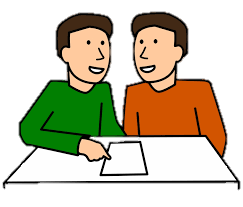 গুটি ইউরিয়া কোথায় কোথায় ব্যাবহার করা যেতে পারে তালিকা দাও
15
Engr. Md. Shofi Uddin
4 আগস্ট., 21
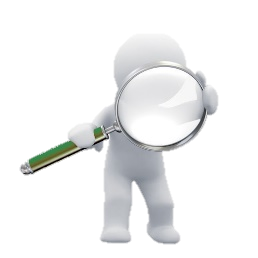 মুল্যায়ন
গুটি ইউরিয়া এপ্লিকেটর কাকে বলে?
1
সিংগেল স্টেজ গুটি ইউরিয়া এপ্লিকেটরের সুবিধা কী?
2
ডাবল স্টেজ গুটি ইউরিয়া এপ্লিকেটরের সুবিধা কী?
3
গুটি ইউরিয়া ব্যাবহারের সুবিধা গুলো বর্ণনা কর
4
16
Engr. Md. Shofi Uddin
4 আগস্ট., 21
বাড়ির কাজ
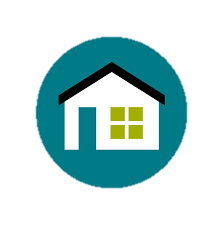 গুটি ইউরিয়া ব্যাবহার করলে তোমার পরিবারে বছরে কী পরিমান খরচ বাচঁবে বের কর
17
Engr. Md. Shofi Uddin
4 আগস্ট., 21
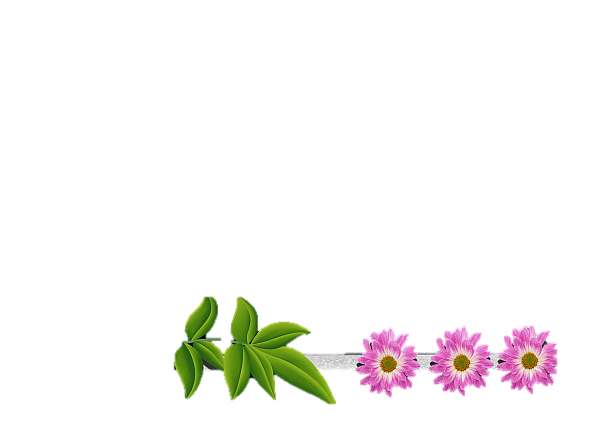 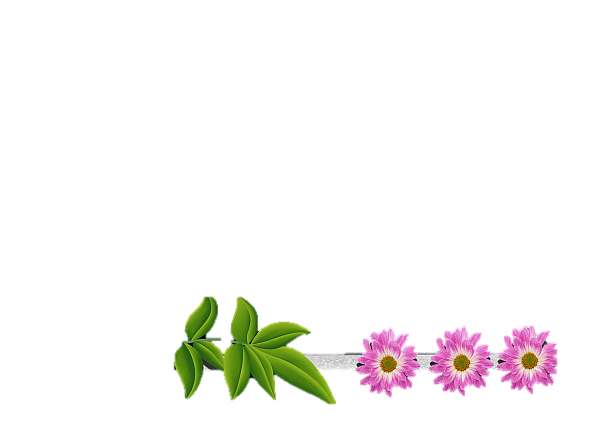 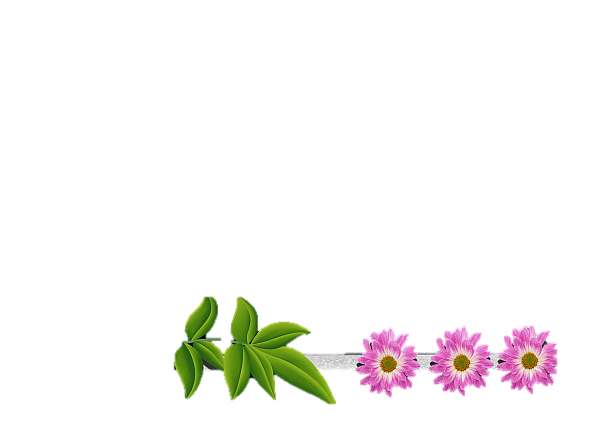 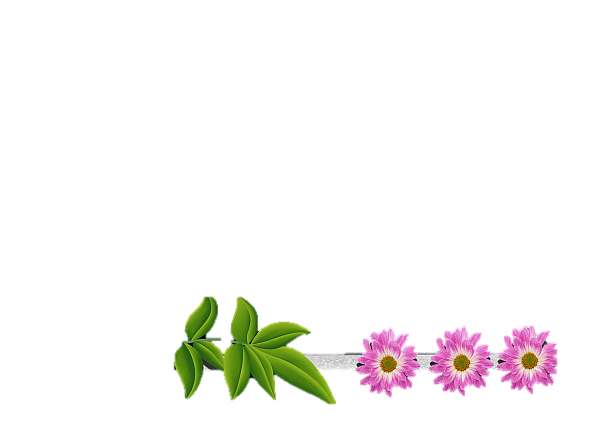 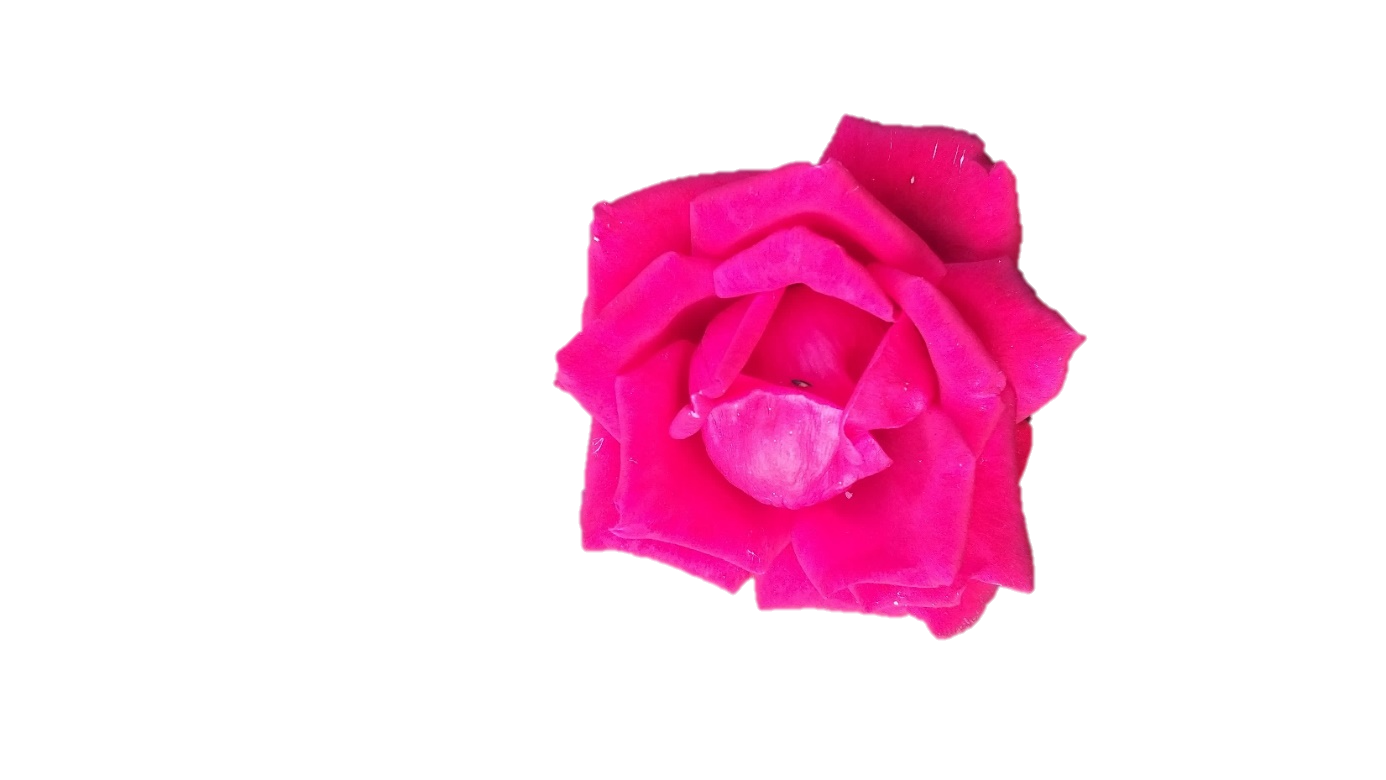 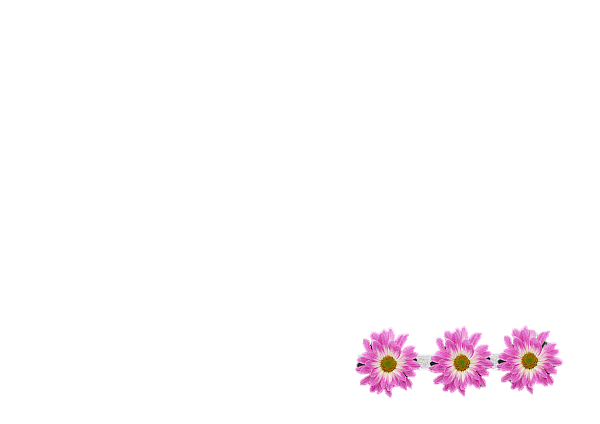 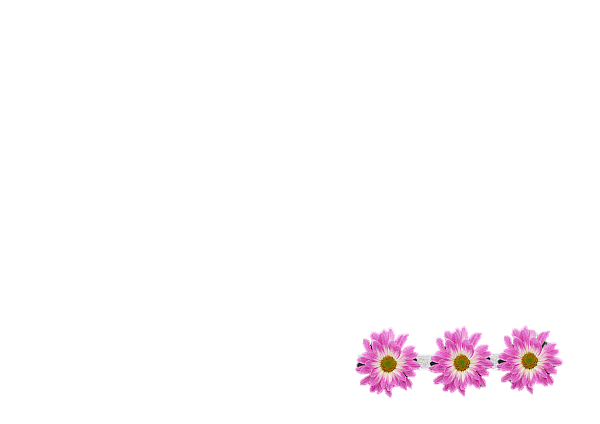 ধন্যবাদ
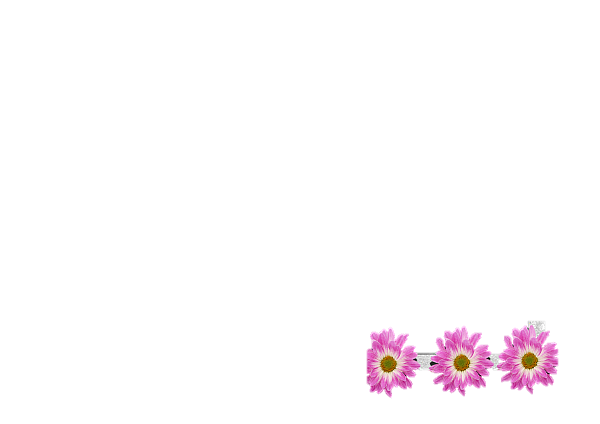 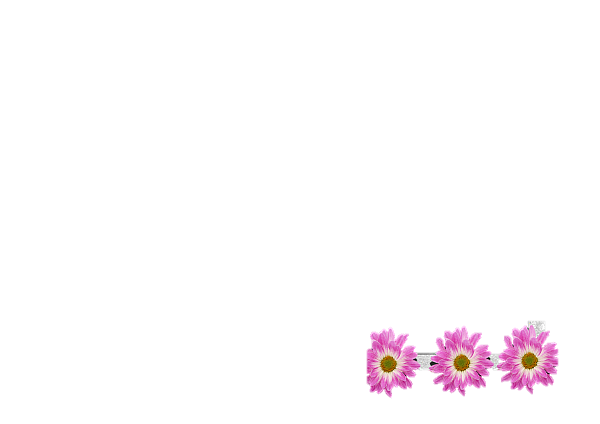 18
Engr. Md. Shofi Uddin
4 আগস্ট., 21